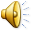 Путешествие  по  Красной книге
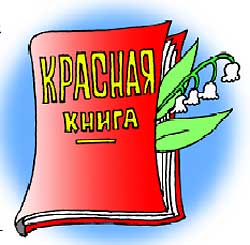 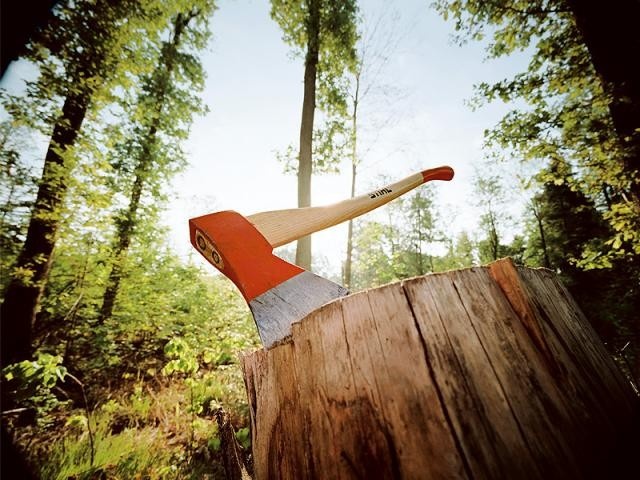 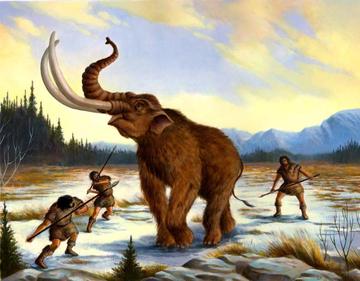 Охота  на  мамонта
Развлечение и охота
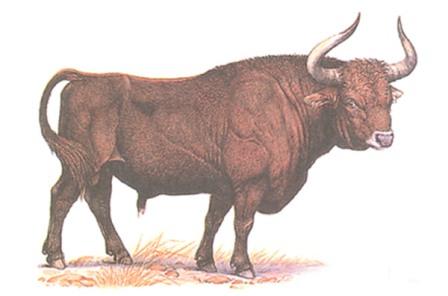 Первобытный  бык (тур)
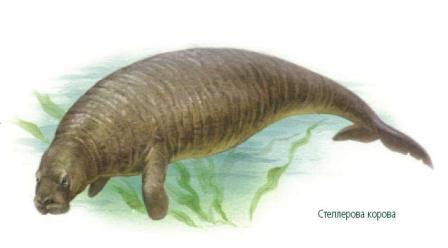 К 1768  году  морская  корова  была  полностью  истреблена
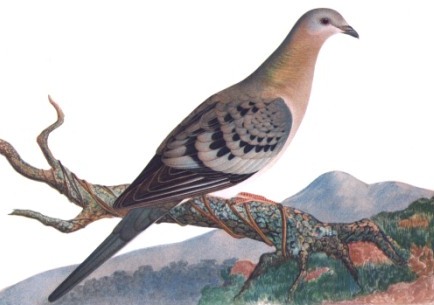 Последнего  дикого  голубя  убили  в  1899 году
Спасение природы
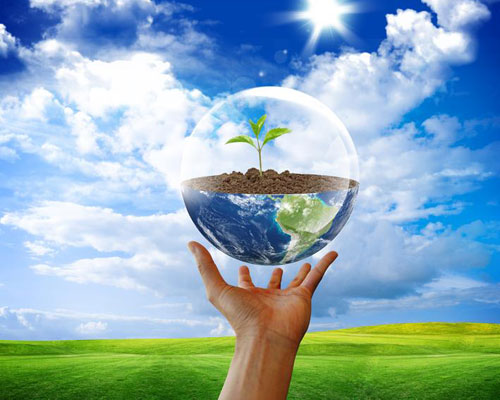 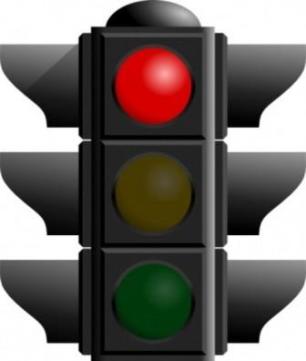 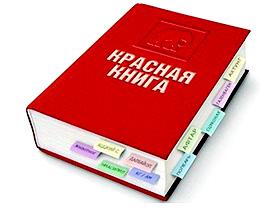 Международная  Красная  книга  издана  в  1963 году
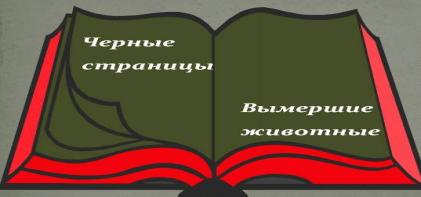 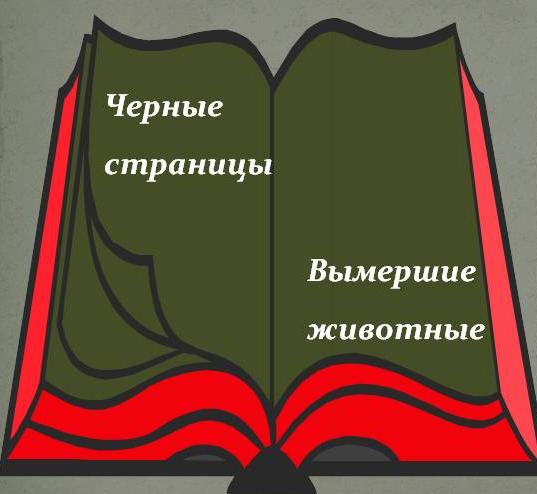 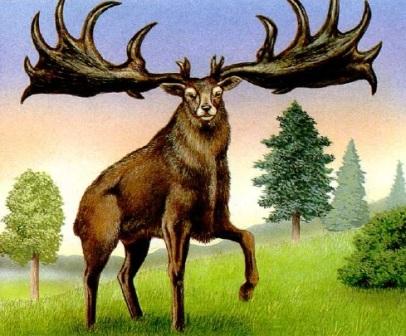 Большерогий  олень
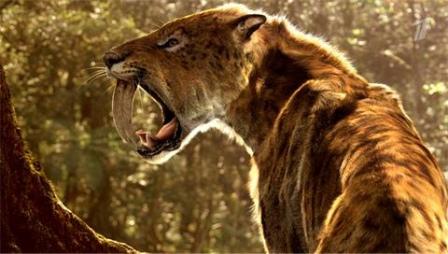 Саблезубый  тигр
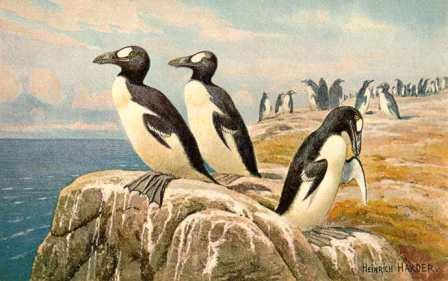 Бескрылые  гагарки
Красные  страницы
Погибающие  виды
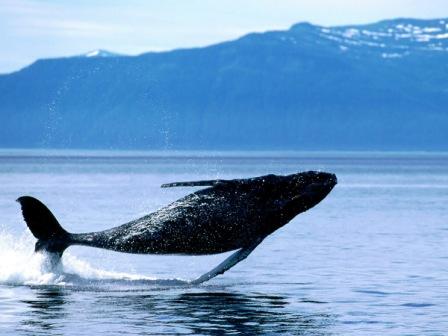 Синий  кит
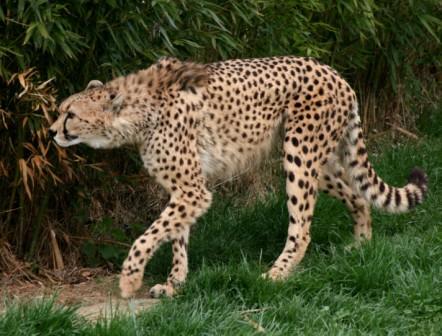 Гепард
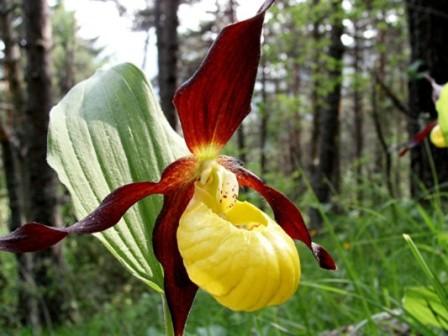 Венерин  башмачок
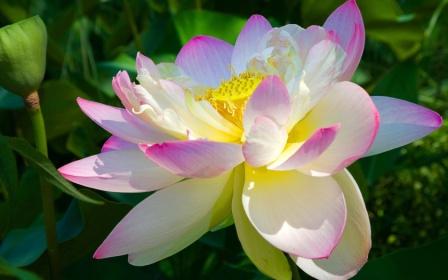 Лотос
Желтые  страницы
Редкие  виды
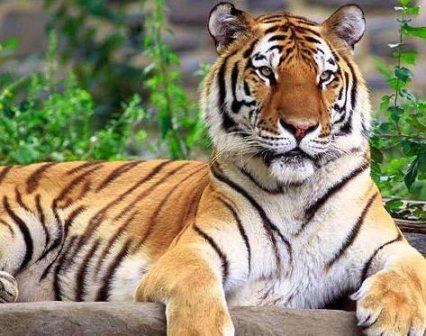 Амурский  тигр
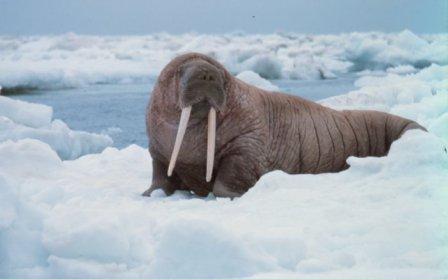 Морж
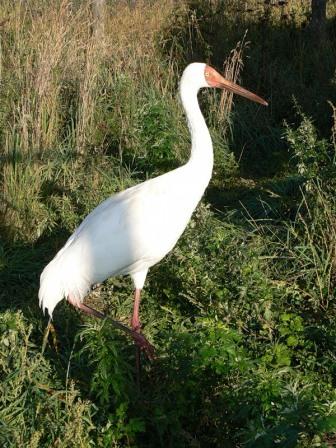 Белый
журавль
Серые  страницы
Малоизвестные  виды
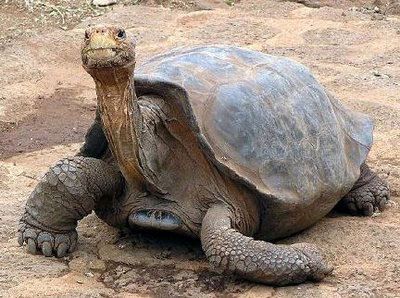 Слоновая  черепаха
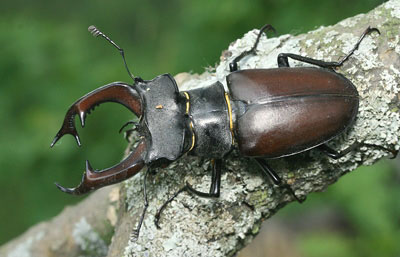 Жук-олень
Быстро-
исчезающие  виды
Белые  страницы
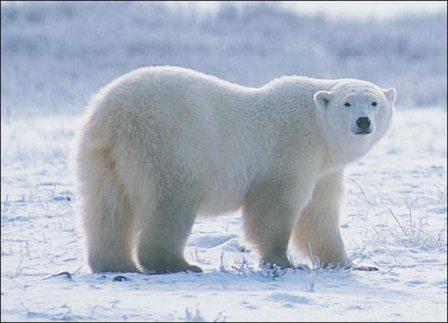 Белый  медведь
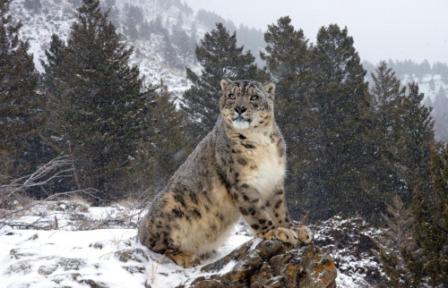 Снежный  барс
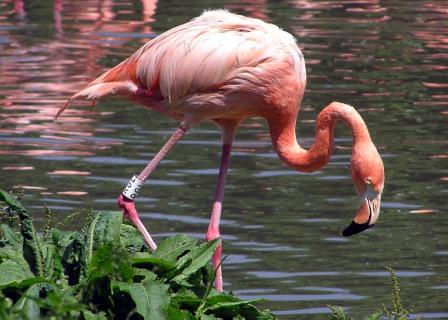 Фламинго
Зелёные  страницы
Восстановленные  виды
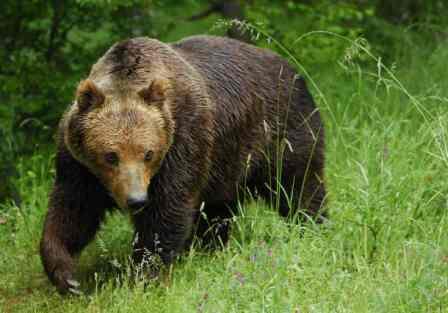 Бурый  медведь
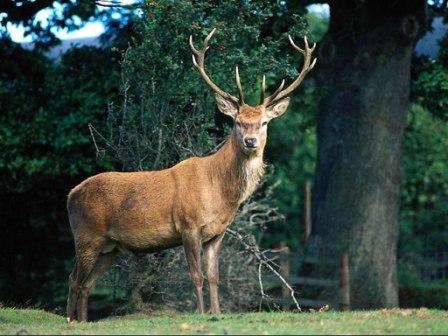 Олень
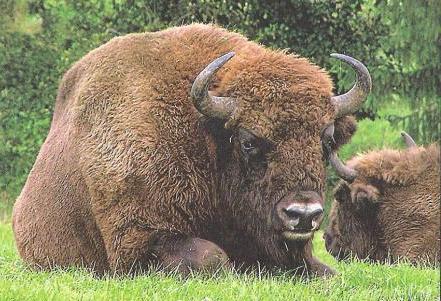 Зубр
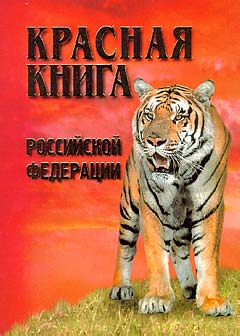 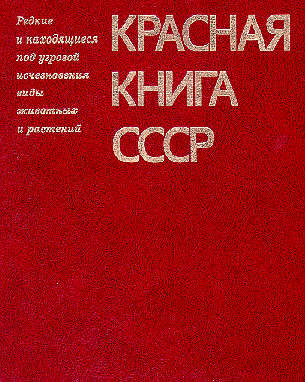 1978 год-первый том Красной книги
1984 год-второй том Красной книги
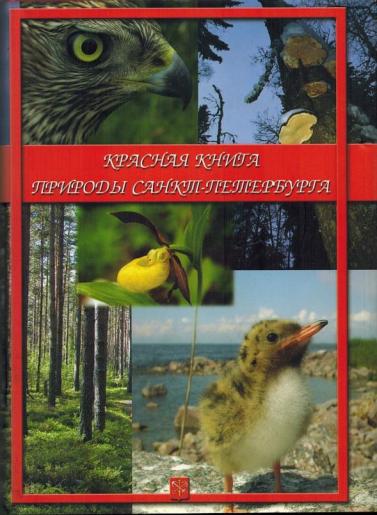 Красная  книга  Санкт-Петербурга  была  издана  в  2004  году
Животные Красной книги  Санкт-Петербурга
Растения  Красной книги Санкт-Петербурга
Разновидности грибов занесенные в Красную книгу Санкт-Петербурга
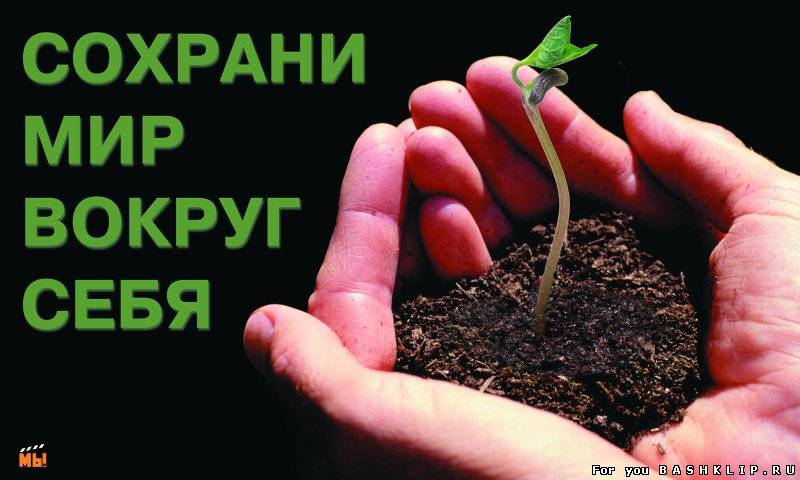